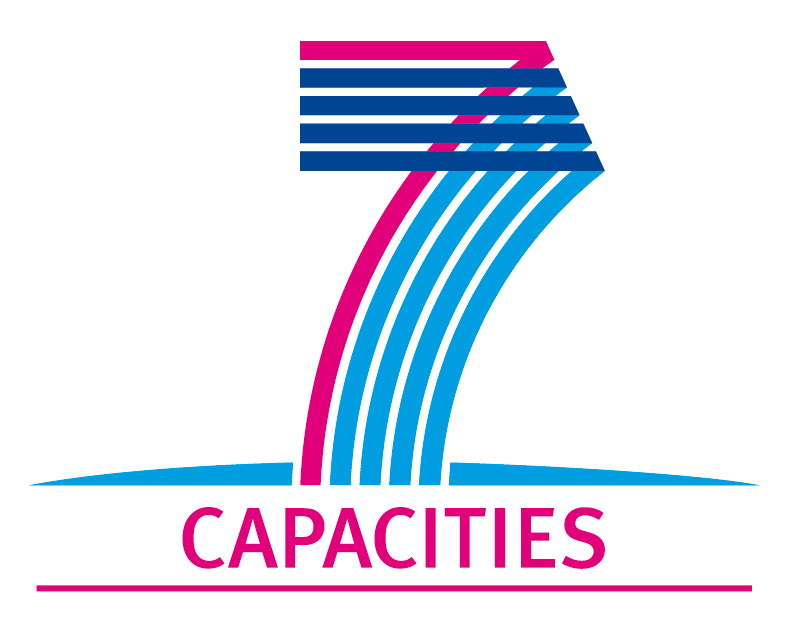 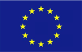 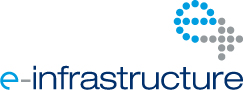 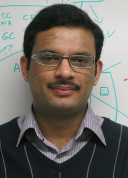 HPC/HTC vs. Cloud BenchmarkingAn empirical evaluation of the performance and cost implications
Kashif Iqbal - PhD
Kashif.iqbal@ichec.ie
ICHEC, NUI Galway, Ireland
With acknowledgment to Michele Michelotto – INFN for their kind support for the HTC Benchmarking + Resources
Outline
Benchmarking - Why, which benchmark?
HPC and HTC Benchmarking
Benchmarks (NPB, HEPSPEC06)
Environment Setup 
Results
Concluding Remarks
HPC/HTC vs. Cloud Benchmarking – eFiscal Final Workshop @ EGI Workshop 2013, Amsterdam
2
Overview
Rationale
Diverse computing infrastructures (HPC. HTC, Cloud)
Diverse workloads (SMEs, academics, app. Domains)

Methodology
System benchmarking for:
Comparison of HPC and HTC systems vs. Cloud offerings 
Comparison of parallelism techniques (e.g. MPI/OMP)
***To calculate the performance variation factor***
For Cost analysis and infrastructures comparison
Performance overhead as indirect costs 
Inclusion of an additional weight factor in the cost model
HPC/HTC vs. Cloud Benchmarking – eFiscal Final Workshop @ EGI Workshop 2013, Amsterdam
3
Scope
What we are not doing? 
Benchmarking individual components (e.g. memory, network or I/O bandwidth)

Why? 
Because resources cost money 
Aim is to compare HPC, HTC and Cloud infrastructures to identify ranges for performance variations
HPC/HTC vs. Cloud Benchmarking – eFiscal Final Workshop @ EGI Workshop 2013, Amsterdam
4
Benchmarks
LINPACK – Top 500
SPEC06 – CPU intensive benchmark
HEP-SPEC06 (for HTC vs. Cloud instances)
HPC Challenge (HPCC)
Linpack, DGEMM, STREAM, FFT…
Graph 500
MPPtest – MPI performance
NAS Parallel Benchmark (NPB) 
(for HPC vs. Cloud HPC instances)
HPC/HTC vs. Cloud Benchmarking – eFiscal Final Workshop @ EGI Workshop 2013, Amsterdam
5
NAS Parallel Benchmark
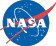 Open-source and free CFD benchmark
Performance evaluation of commonly used parallelism techniques 
Serial, MPI, OpenMP, OpenMP+MPI, Java, HPF
Customisable for different problem sizes 
Classes S: small for quick tests
Class W: workstation size
Classes A, B, C: standard test problems
Classes D, E, F: large test problems
Performance metric – Kernel execution time (in sec)
HPC/HTC vs. Cloud Benchmarking – eFiscal Final Workshop @ EGI Workshop 2013, Amsterdam
6
NPB Kernels
HPC/HTC vs. Cloud Benchmarking – eFiscal Final Workshop @ EGI Workshop 2013, Amsterdam
7
[Speaker Notes: Mw demonstrates memory requirements
The unit Mw refers to one million 64-bit words]
Cloud Cluster Setup
EC2 instance management
StarCluster Toolkit 
http://web.mit.edu/star/cluster/
StarCluster AMIs – Amazon Machine Image
Resource manager plugin 
Login vs. compute instances
EC2 small instance as login node
File system shared via NFS across nodes
HPC/HTC vs. Cloud Benchmarking – eFiscal Final Workshop @ EGI Workshop 2013, Amsterdam
8
Cloud vs. HPC
Non-trivial to replicate runtime environments
Large variations in performance possible
Logical vs. Physical cores
HT/SMT – Hyper or Simultaneous Multi-Threading (i.e. 2 X Physical Cores)
HPC/HTC vs. Cloud Benchmarking – eFiscal Final Workshop @ EGI Workshop 2013, Amsterdam
9
[Speaker Notes: HT Enabled on both infrastructures]
NPB – MPI
BT and SP using 16 cores, rest using 32 cores (22 runs)
The average performance loss ~ 48.42% (ranging from 1.02% to 67.76%).
HPC/HTC vs. Cloud Benchmarking – eFiscal Final Workshop @ EGI Workshop 2013, Amsterdam
10
NPB - OpenMP
8 cores with 8 OMP Threads (22 runs)
Time in Seconds
The average performance loss ~ 37.26% (ranging from 16.18 - 58.93%
HPC/HTC vs. Cloud Benchmarking – eFiscal Final Workshop @ EGI Workshop 2013, Amsterdam
11
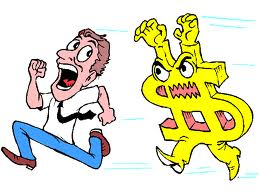 Cost
720 hours @ 99.29 USD 
~100 % utilisation
Compute cluster instance @ $1.300 per Hour
Small instance @ $0.080 per Hour
 Other useful facts:
On-Demand instances
Overheads (performance, I/O, setup)
Data transfer costs and time
HPC/HTC vs. Cloud Benchmarking – eFiscal Final Workshop @ EGI Workshop 2013, Amsterdam
12
HEPSPEC Benchmark
HEP Benchmark to measure CPU performance
Based on all_cpp bset of SPEC CPU2006
Fair distribution of SPECint and SPECfp
Real workload
Performance Metric: HEPSPEC Score

32-bit binaries 
Can be compiled using 64-bit mode ~ for better results
HPC/HTC vs. Cloud Benchmarking – eFiscal Final Workshop @ EGI Workshop 2013, Amsterdam
13
Benchmark Environment
HPC/HTC vs. Cloud Benchmarking – eFiscal Final Workshop @ EGI Workshop 2013, Amsterdam
14
[Speaker Notes: HT Enabled on both infrastructures (except Opteron)]
Benchmark Variations
Bare-metal vs. EC2 imply:
*Cloud migration performance implications*
1 VM vs. Bare-metal:
*Virtualisation effect*
n VMs + 1 loaded (HS06) vs. Bare-metal:
*Virtualisation + multi-tenancy effect with minimal workload* - Best Case Scenario!
n VMs + n loaded 
*Virtualisation + multi-tenancy effect with full workload* - Worst Case Scenario!
HPC/HTC vs. Cloud Benchmarking – eFiscal Final Workshop @ EGI Workshop 2013, Amsterdam
15
[Speaker Notes: Another possible variation could be the resource over-commitment effect
Will touch upon this in the later part of my presentation]
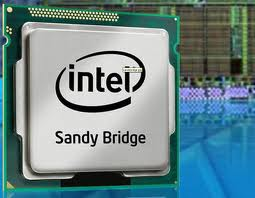 HS06 for Medium
SPEC score < with the > no. of VMs
Virtualisation + Multi-Tenancy (MT) effect on performance ~ 3.28% to 58.48%
47.95% Performance loss for Cloud migration
No. of VMs = 32
HS06 Score
NGIs – Possible variations
Bare Metal – NGIs current
1 VM + idle
N VMs + minimal load         Future
N VMs + Fully loaded
Amazon EC2 - Possible variations
1 VM + idle – Unlikely in EC2
N VMs + minimal load – Best-case!
N VMs + Fully loaded – Worst-case!
HPC/HTC vs. Cloud Benchmarking – eFiscal Final Workshop @ EGI Workshop 2013, Amsterdam
16
[Speaker Notes: 32 Signle Core VMs
Percentages calculated as follows: 100 – (21.22/21.94 x 100) = 3.28%]
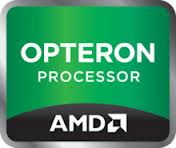 HS06 for Medium
Virtualisation + MT effect on performance ~ 3.77% to 47.89%
18.19 Performance loss for Cloud migration
No. of VMs = 32
NGIs – Possible variations
Bare Metal – NGIs current
1 VM + idle
N VMs + minimal load        Future
N VMs + Fully loaded
HS06 Score
Amazon EC2 - Possible variations
1 VM + idle – Unlikely in EC2
N VMs + minimal load – Best-case!
N VMs + Fully loaded – Worst-case!
HPC/HTC vs. Cloud Benchmarking – eFiscal Final Workshop @ EGI Workshop 2013, Amsterdam
17
[Speaker Notes: - 32 Single Core VMs]
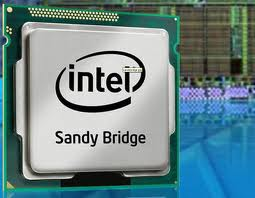 HS06 for Large
No. of VMs = 16
Virtualisation + MT effect on performance ~ 9.49% to 57.47%
Note the minimal effect on performance with > no. of VMs
58.79% Performance loss for Cloud migration
NGIs – Possible variations
Bare Metal – NGIs current
1 VM + idle
N VMs + minimal load        Future
N VMs + Fully loaded
HS06 Score
Amazon EC2 - Possible variations
1 VM + idle – Unlikely in EC2
N VMs + minimal load – Best-case!
N VMs + Fully loaded – Worst-case!
HPC/HTC vs. Cloud Benchmarking – eFiscal Final Workshop @ EGI Workshop 2013, Amsterdam
18
[Speaker Notes: - 16 dual core VMs]
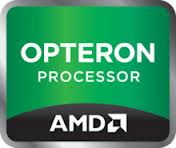 HS06 for Large
Virtualisation + MT effect on performance ~ 9.04% to 48.88%
30.75% Performance loss for Cloud migration
No. of VMs = 16
NGIs – Possible variations
Bare Metal – NGIs current
1 VM + idle
N VMs + minimal load         Future
N VMs + Fully loaded
HS06 Score
Amazon EC2 - Possible variations
1 VM + idle – Unlikely in EC2
N VMs + minimal load – Best-case!
N VMs + Fully loaded – Worst-case!
HPC/HTC vs. Cloud Benchmarking – eFiscal Final Workshop @ EGI Workshop 2013, Amsterdam
19
[Speaker Notes: Dual core VMs]
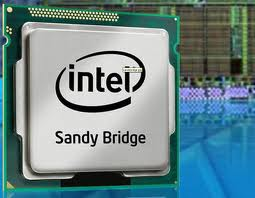 HS06 for Xlarge
No. of VMs = 8
Virtualisation + MT effect on performance ~ 8.14% to 55.84%
Note the minimal effect of > no. of VMs
46.21% Performance loss for Cloud migration
NGIs – Possible variations
Bare Metal – NGIs current
1 VM + idle
N VMs + minimal load         Future
N VMs + Fully loaded
HS06 Score
Amazon EC2 - Possible variations
1 VM + idle – Unlikely in EC2
N VMs + minimal load – Best-case!
N VMs + Fully loaded – Worst-case!
HPC/HTC vs. Cloud Benchmarking – eFiscal Final Workshop @ EGI Workshop 2013, Amsterdam
20
M3 X-Large
No. of VMs = 8
Virtualisation + MT effect on performance ~ 18.24 – 55.26
43.37% Performance loss for Cloud migration
NGIs – Possible variations
Bare Metal – NGIs current
N VMs + minimal load
N VMs + Fully loaded
Amazon EC2 - Possible variations
N VMs + minimal load – Best-case!
N VMs + Fully loaded – Worst-case!
HPC/HTC vs. Cloud Benchmarking – eFiscal Final Workshop @ EGI Workshop 2013, Amsterdam
21
M3 Double X-Large
Virtualisation + MT effect on performance ~ 8.81 – 54.98%
37.79% Performance loss for Cloud migration
No. of VMs = 4
NGIs – Possible variations
Bare Metal – NGIs current
N VMs + minimal load         
N VMs + Fully loaded
Amazon EC2 - Possible variations
N VMs + minimal load – Best-case!
N VMs + Fully loaded – Worst-case!
HPC/HTC vs. Cloud Benchmarking – eFiscal Final Workshop @ EGI Workshop 2013, Amsterdam
22
Interesting Finding
Over-commitment of resources vs. Cost effectiveness
That is more reasonably why 1 ECU = 1.0-1.2 GHz 2007 Xeon or Opteron!!
Memory: 28GB of 64GB 
Memory: 48GB of 64GB

Memory: 120GB of 64 GB
HPC/HTC vs. Cloud Benchmarking – eFiscal Final Workshop @ EGI Workshop 2013, Amsterdam
23
[Speaker Notes: Overcommitting only for the memory resource (2.42% when we increase memory assignment, 8.54% when we overcomitt only the memory resource
We did not study (explicitly) the effect of overcomittment on performance]
Conclusions – HPC vs. EC2
As expected a purpose built HPC cluster outperforms EC2 cluster for same number of OMP threads
Average performance loss over all NPB tests: ~37%

Similarly so for when comparing 10GigE versus Infiniband networking fabrics
Average performance loss over all NPB test: ~48%

Even at a modest problem size the differences in performances between systems is highlighted.
HPC/HTC vs. Cloud Benchmarking – eFiscal Final Workshop @ EGI Workshop 2013, Amsterdam
24
Conclusions – HTC vs. EC2
Virtualisation overhead is much less than the Multi-Tenancy effect
What others are running will have a direct effect!

Standard deviation with pre-launched VMs in EC2 is significantly low!
Results with M3 L instance: 46.92, 46.61, 47.79

HS06 Scores variations in the order of 40-48%
HPC/HTC vs. Cloud Benchmarking – eFiscal Final Workshop @ EGI Workshop 2013, Amsterdam
25
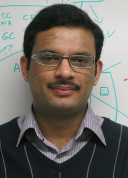 Thank you for your attention!
Questions??
kashif.iqbal@ichec.ie